Равно огледало
Девети разред
Равно огледало је  углачана равна површина од коју се одбијају свјетлосни зраци.
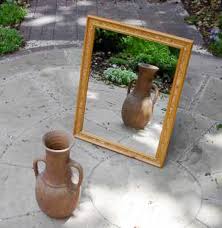 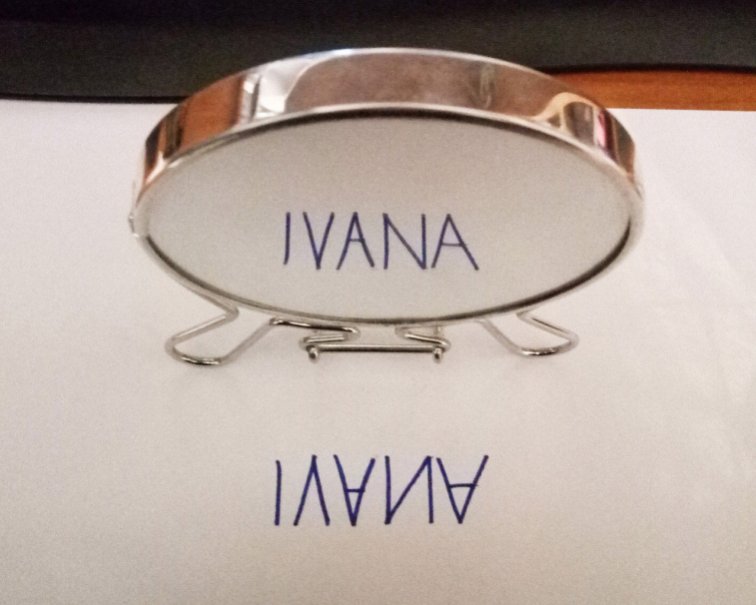 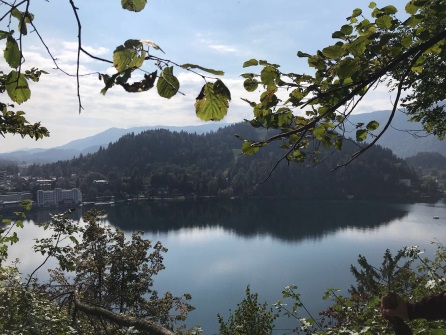 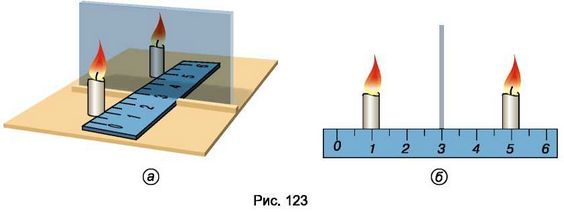 Код огледала не може проћи зрак свјетлости, али ипак се чини да је слика иза огледала.То су привидни или нестварни ликови
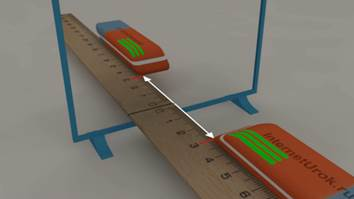 ПЕРИСКОП
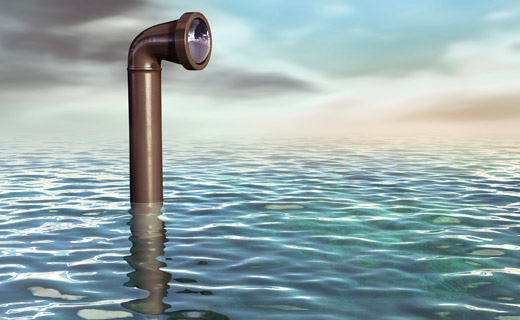 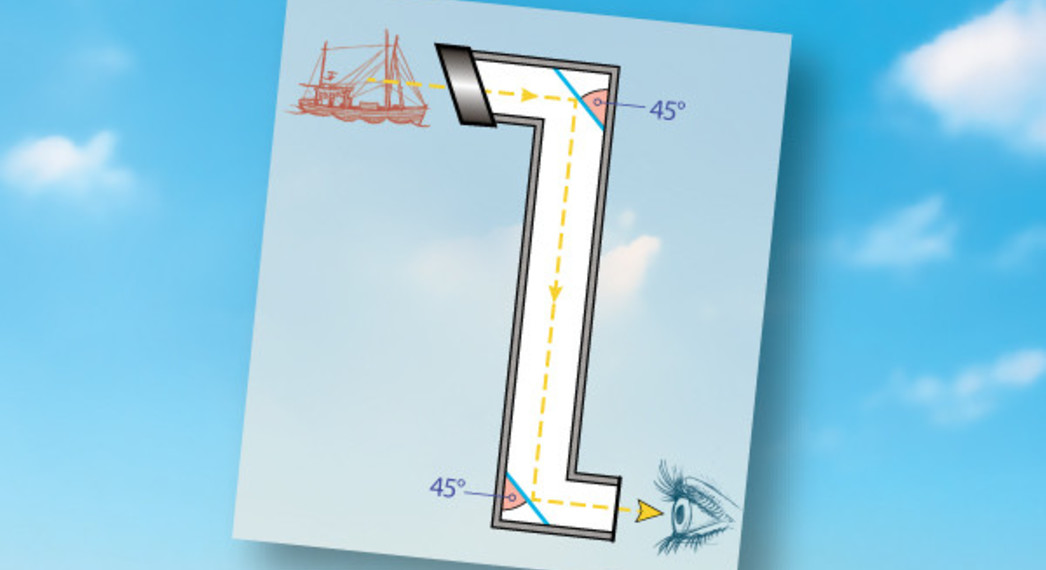 Калеидоскоп
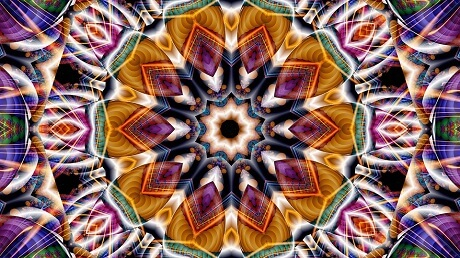 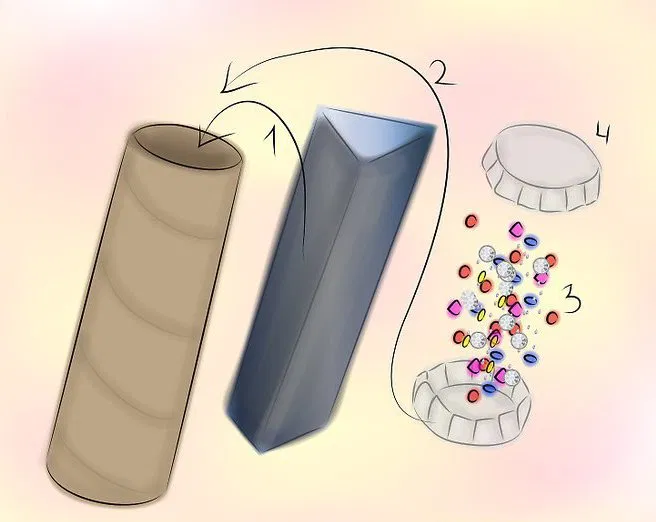